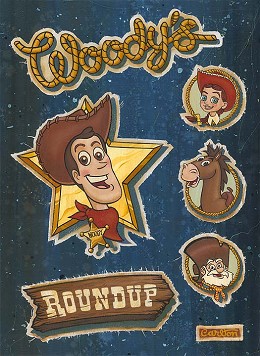 Fraction
Woody's Fraction Ranch:
Help Woody get each fraction into the correct pen for the night.
75 
100
12
36
1
2
7 
21
1
3
9 
15
60 
100
3
6
12
20
18
36
18
24
3
4
3
5
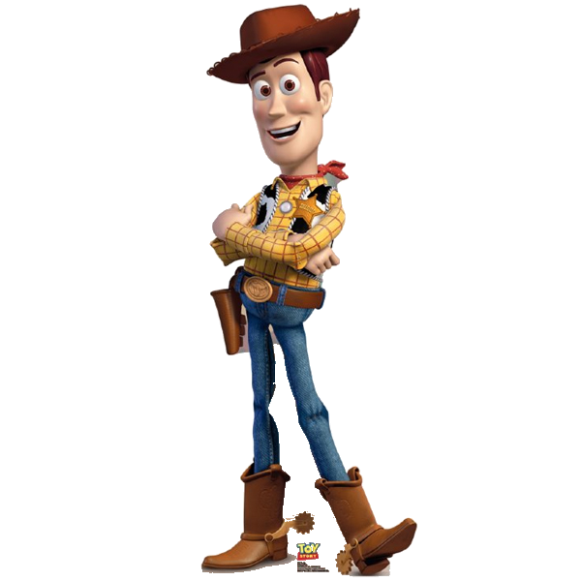 9 
12
10
20
4 
12
Feed The Animals
A bag of feed weighs 24kg, so can you help Woody weigh out the feed for each animal?
7 
12
1
3
The cows need        of a bag.
The sheep need       of a bag.
5
8
The llamas need      of a bag.
5
6
The pigs need     of a bag.
1
4
The chickens need     of a bag.
Which animal has the most feed?
Can you show why using fractions?
Baling Out
Help Woody get these parts of straw bales in to whole bales by checking that they add up to one in each case. If they don't add to one, tell Woody how much more or less of a bale he needs.
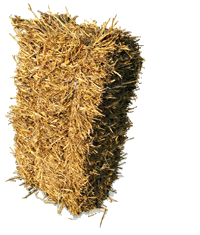 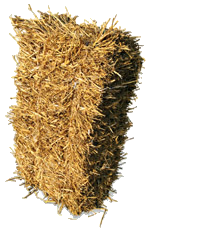 1
6
1
8
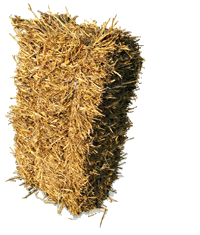 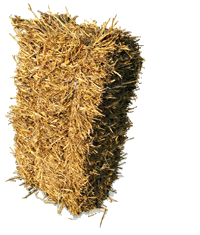 3
4
1
3
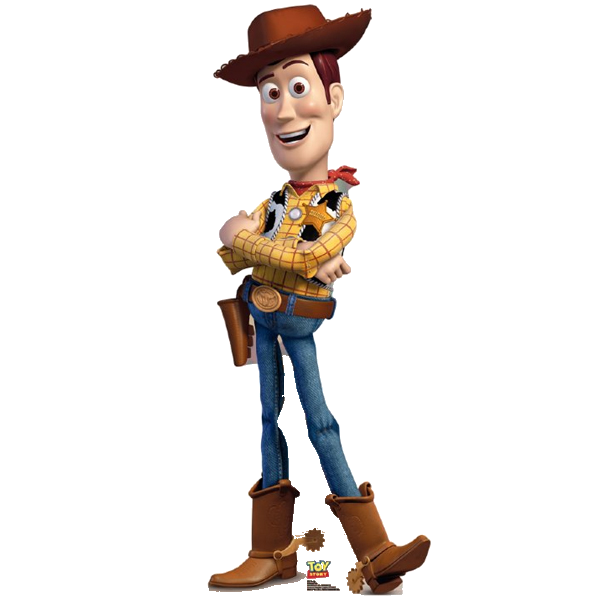 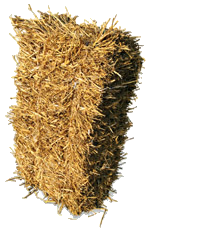 1
2
1 
16
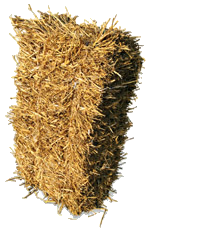 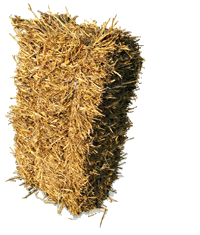 1
6
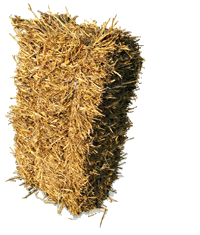 3
5
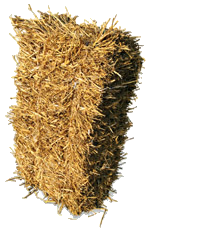 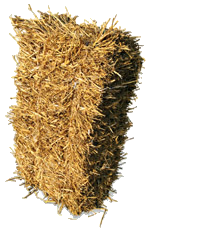 3
8
1
4
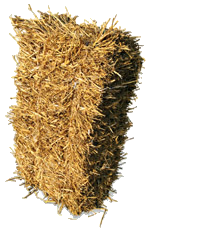 11
24
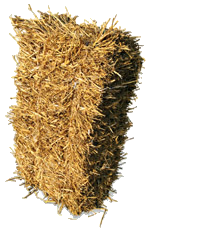 3 
10